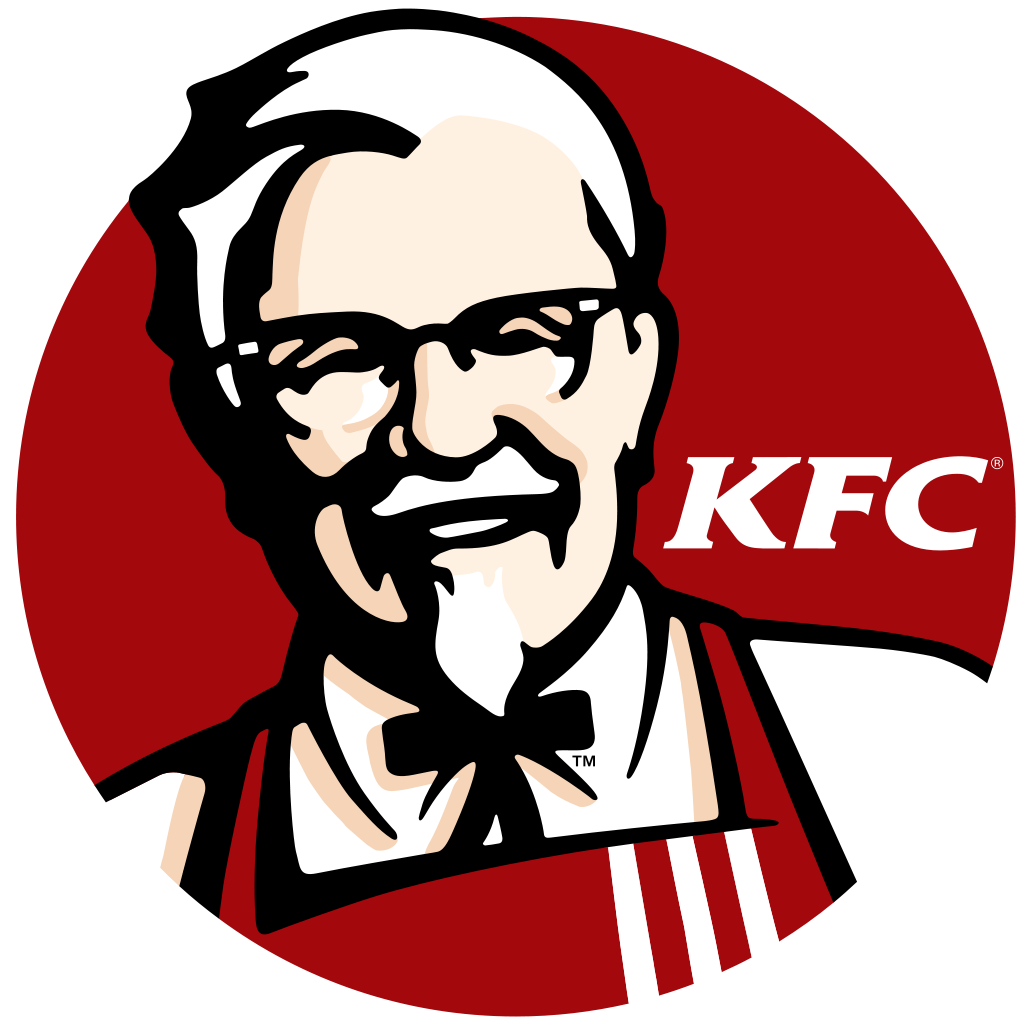 KFC Vocabulary“Knowledge for College”
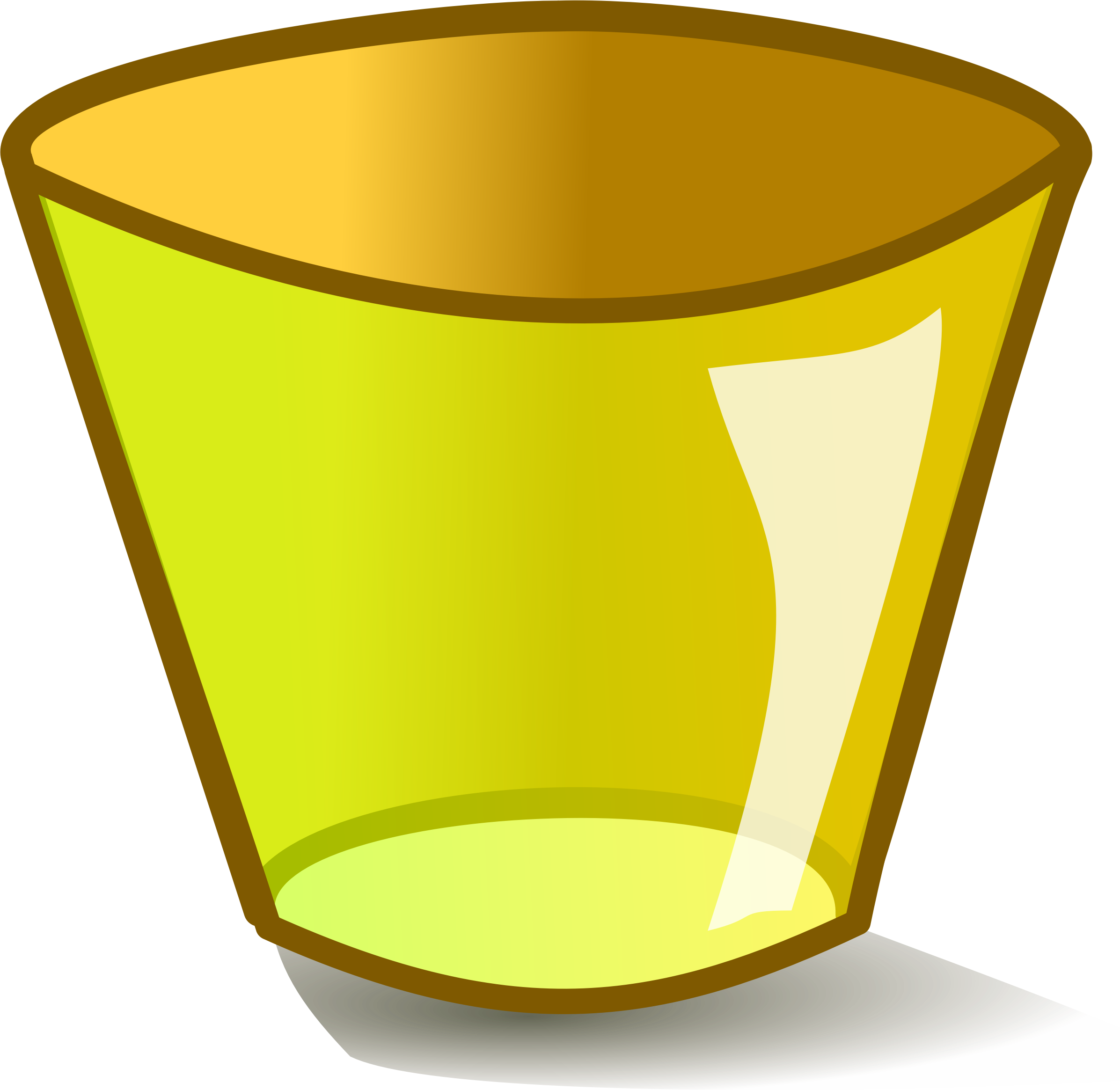 A -
Without
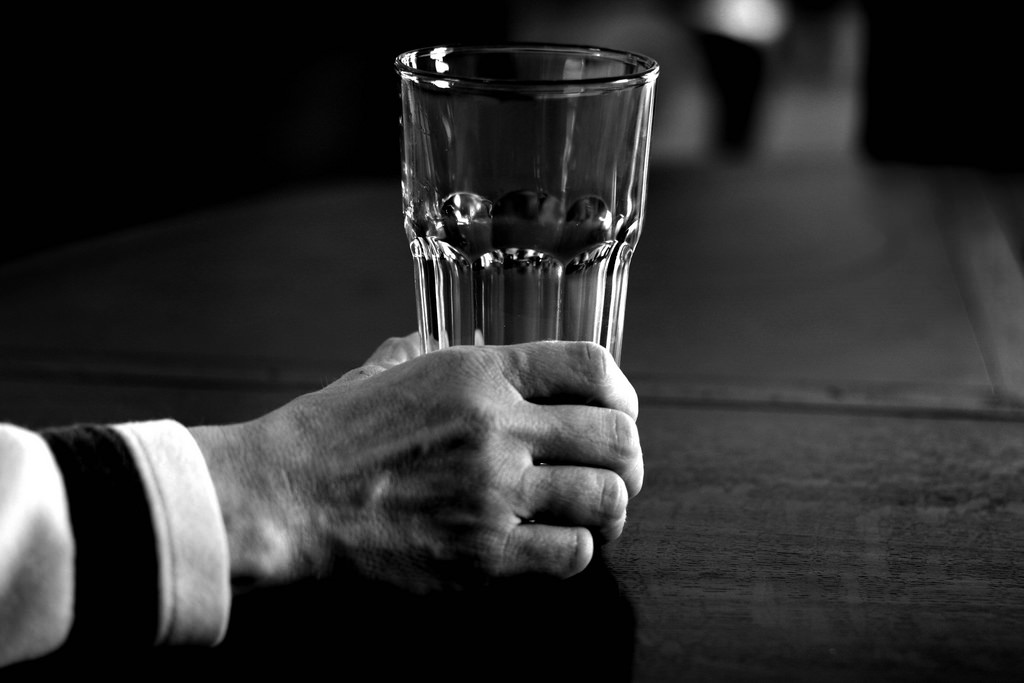 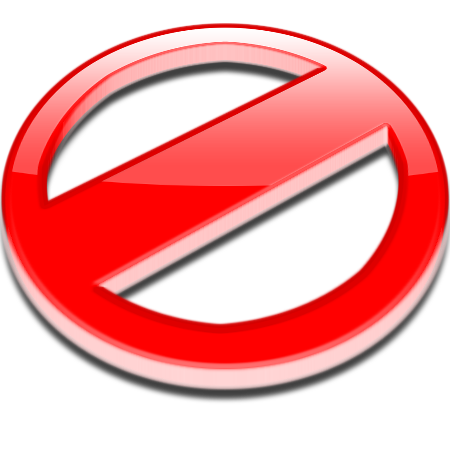 Apathy - [ap-uh-thee]     adjective
Definition:  absence or suppression of passion, emotion, or excitement; lack of interest.
Sentence:  Julie was apathetic towards the football game Friday night because sports aren’t her thing.
Synonyms: Indifference, uninterested
Apathy
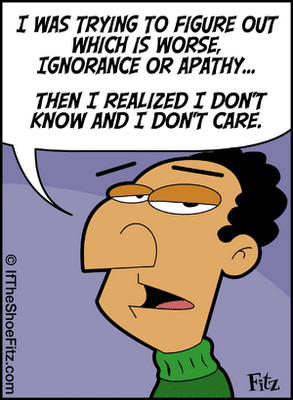 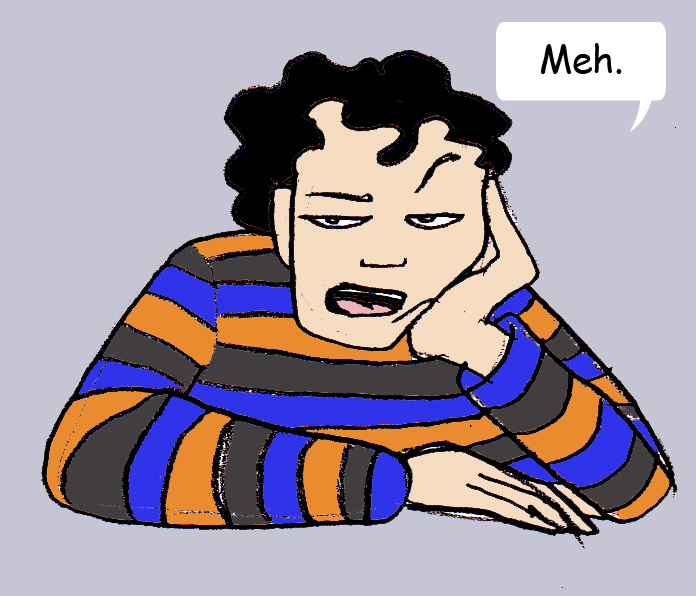 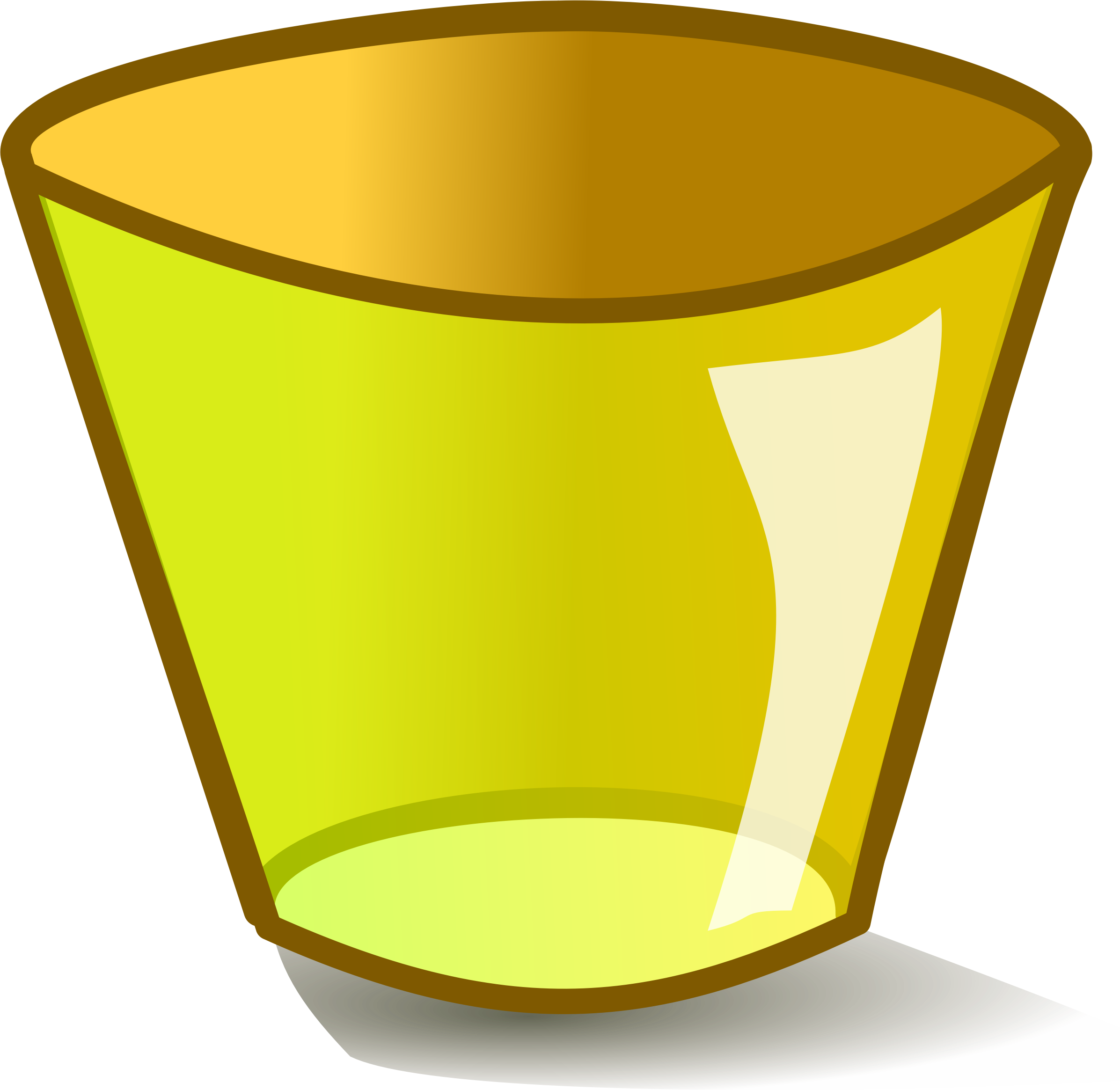 A -
Without
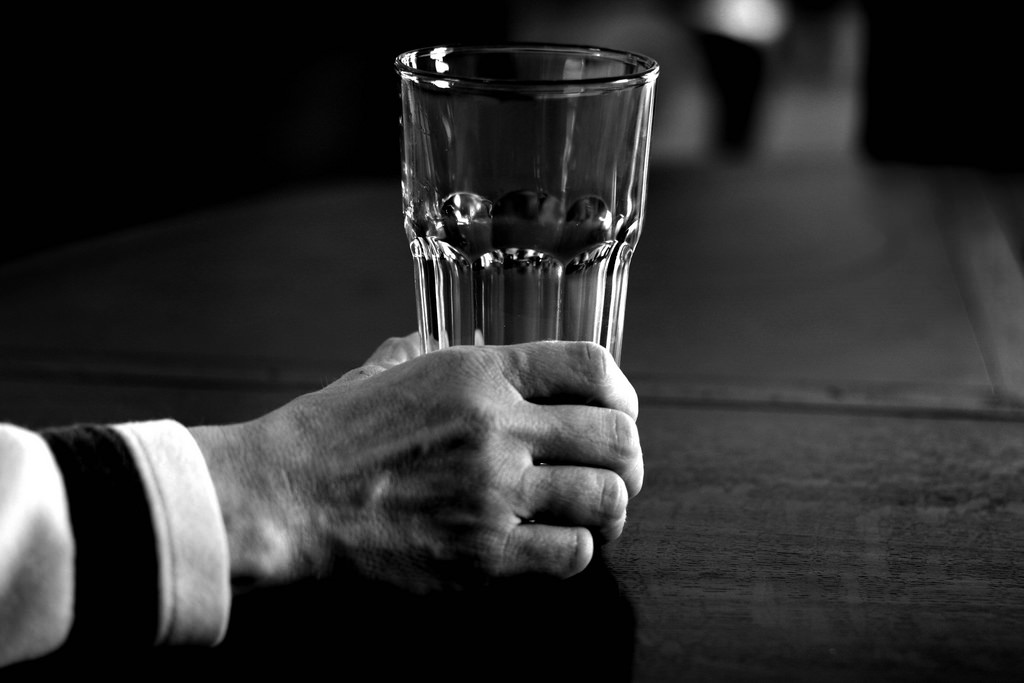 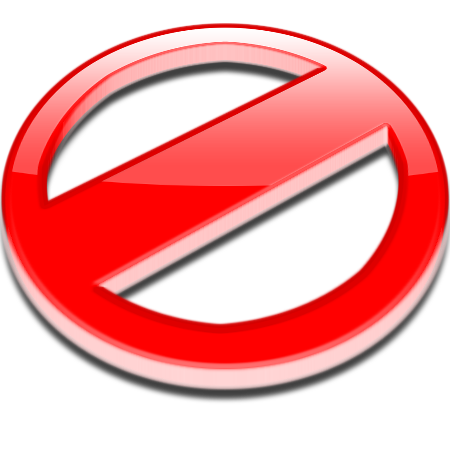 Atypical - [ey-tip-i-kuh l] 	adjective
Definition: not typical; not conforming to the type; irregular
Sentence:  Eating meat would by atypical for a vegetarian.
Synonyms: Different, peculiar, odd, unusual.
Atypical
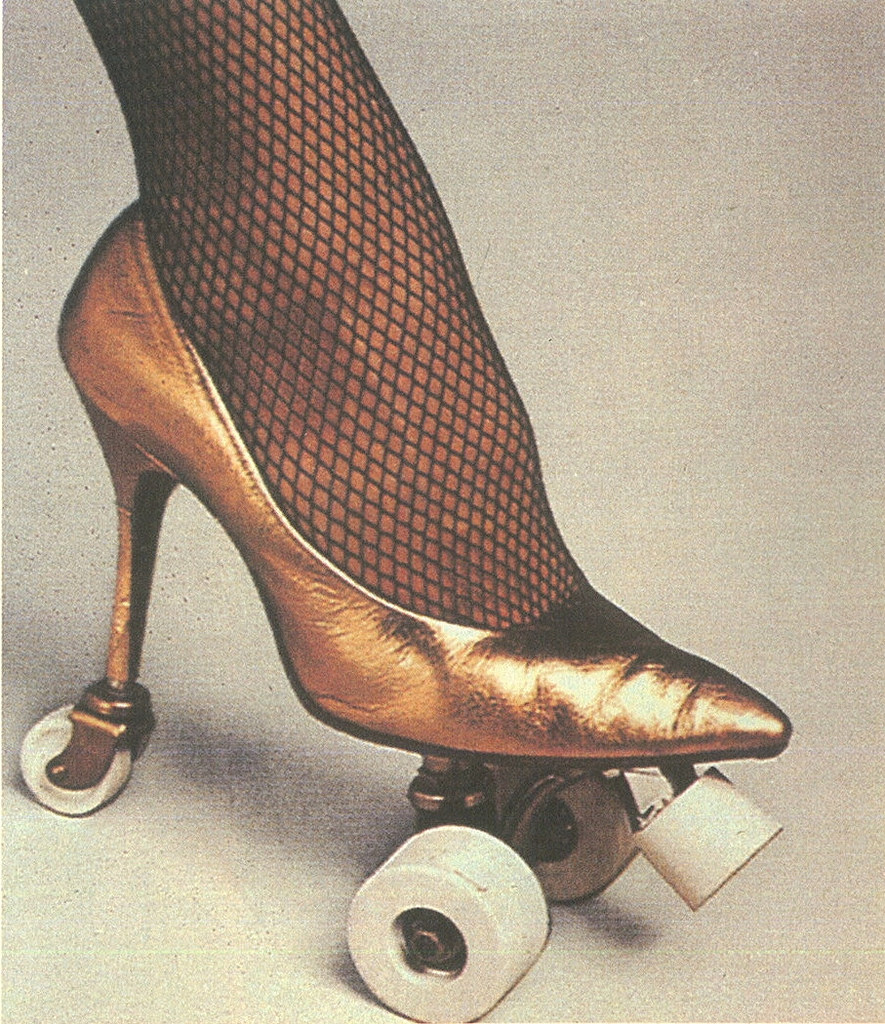 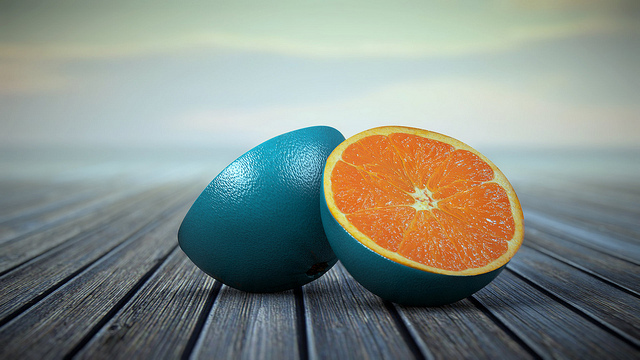 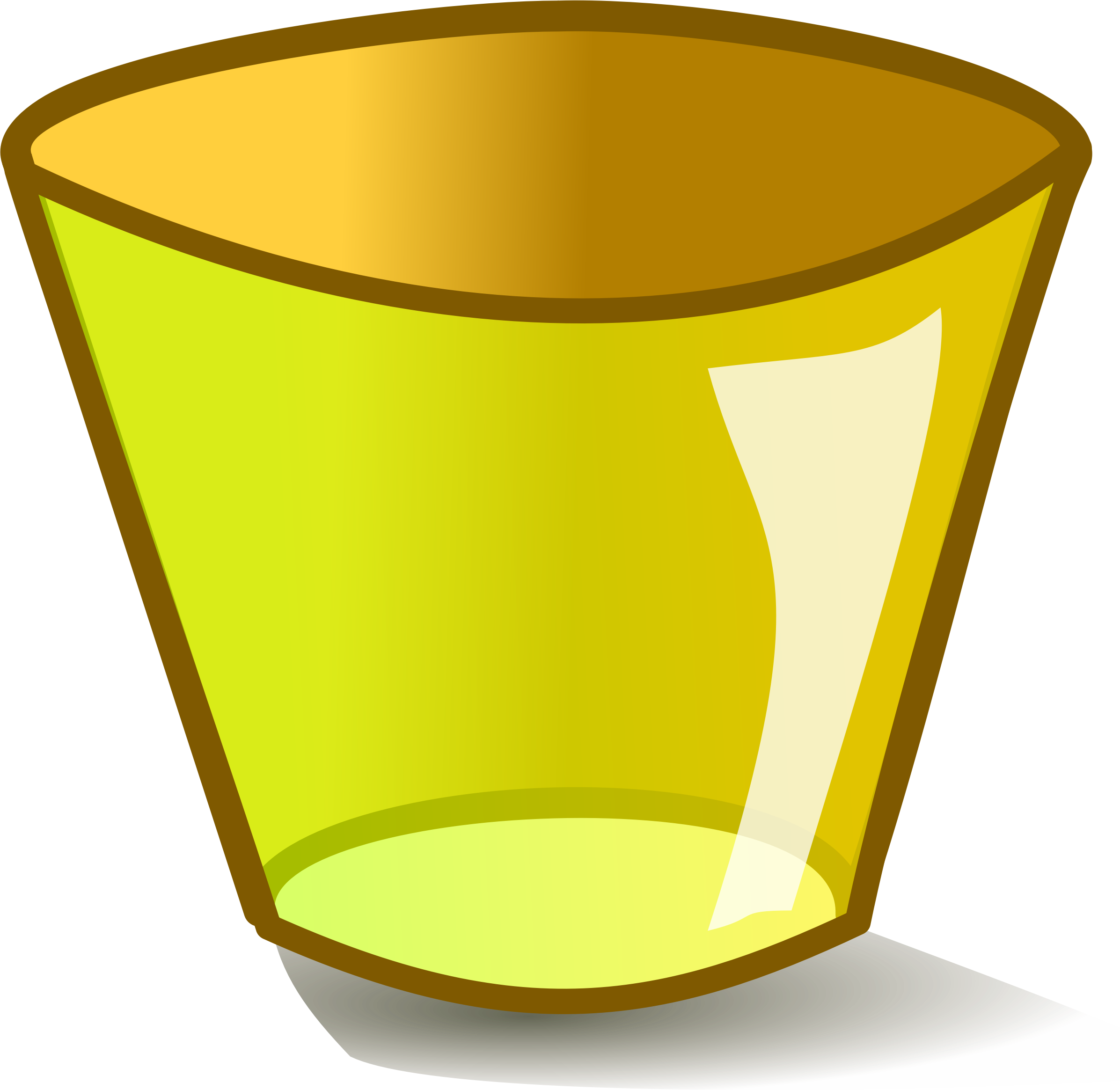 A -
Without
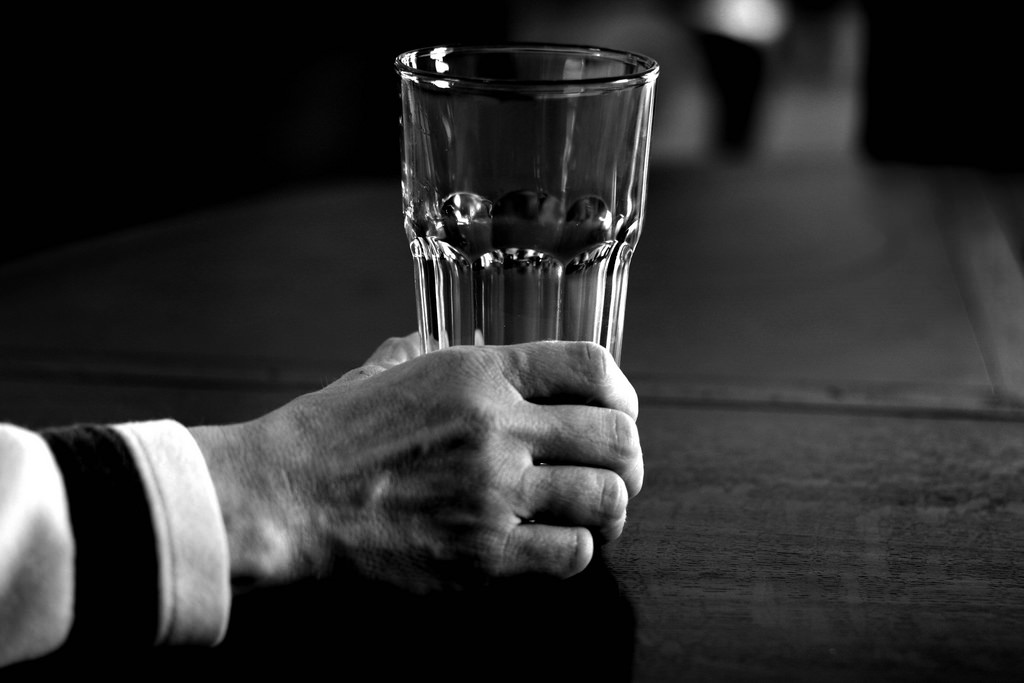 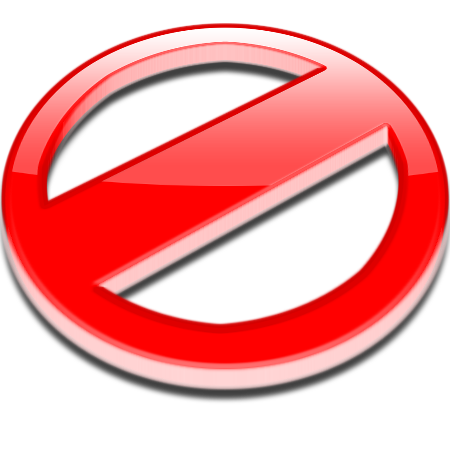 Anonymous - [uh-non-uh-muh s]	adj.
Definition: of unknown authorship or origin
Sentence:  They think they are anonymous online, but I can trace them all.
Synonyms: incognito, secret, lacking identity
Anonymous
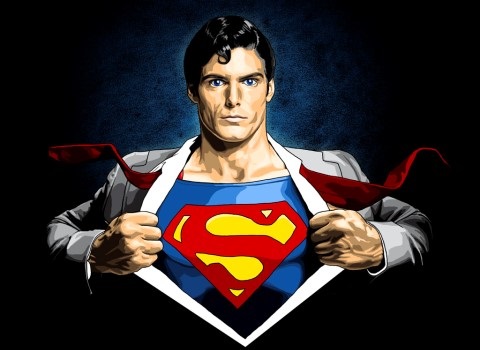 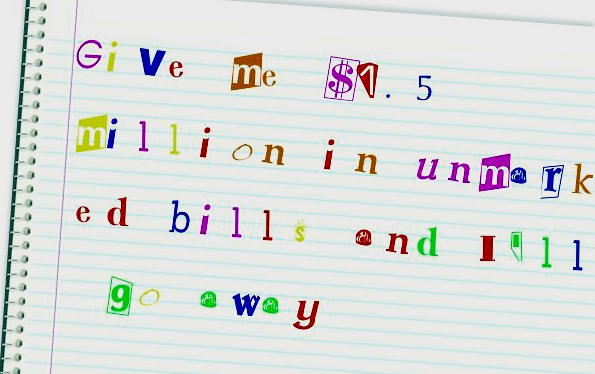